Documents authentiques et créativité
À l’affiche! La famille Bélier
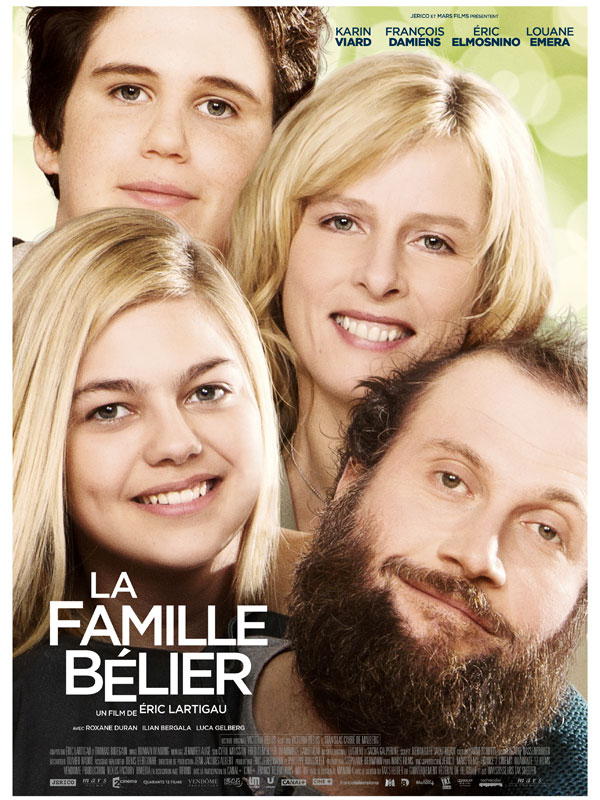 1
Comment utiliser l’affiche d’un film?
La famille Bélier
2 affiches: On choisit l’affiche qui convient le plus à son public et aux objectifs
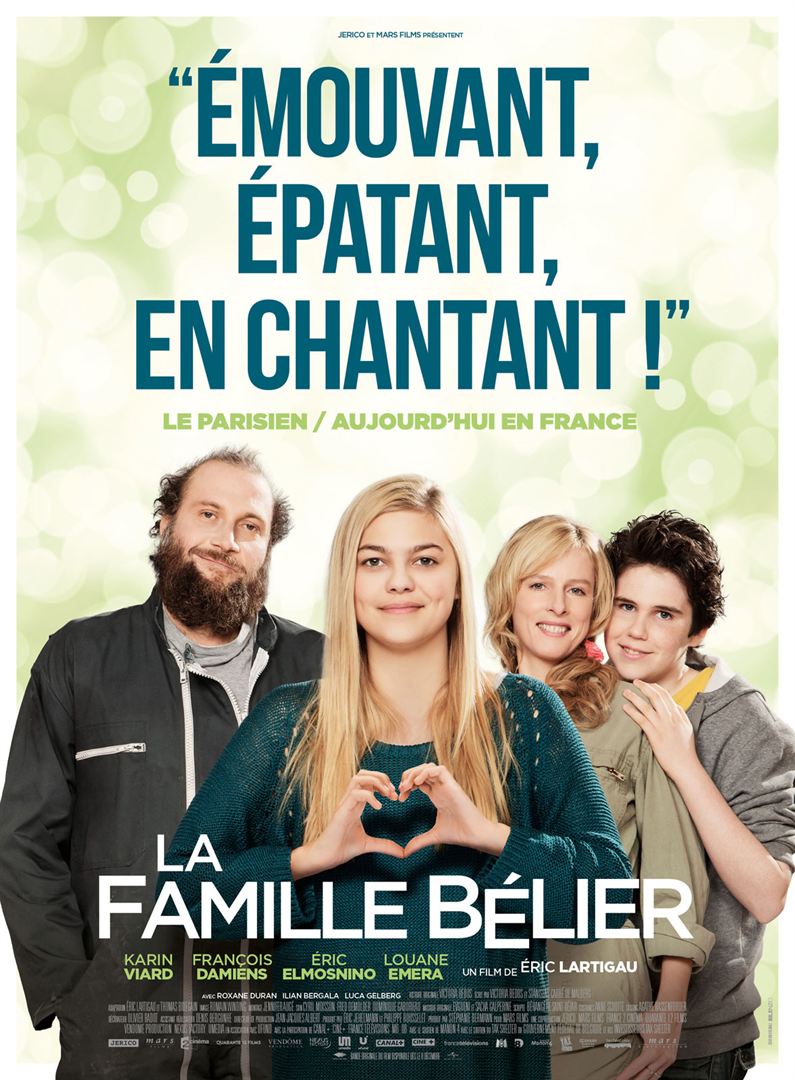 2
Comment utiliser    l’affiche d’un film?
La Famille Bélier
Musique pour l’activité de production orale.
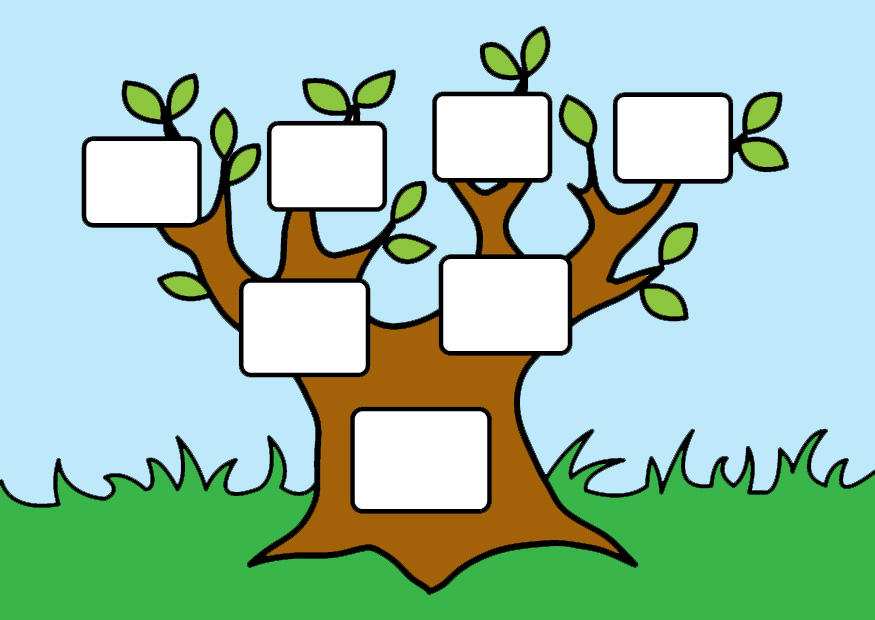 Ma famille
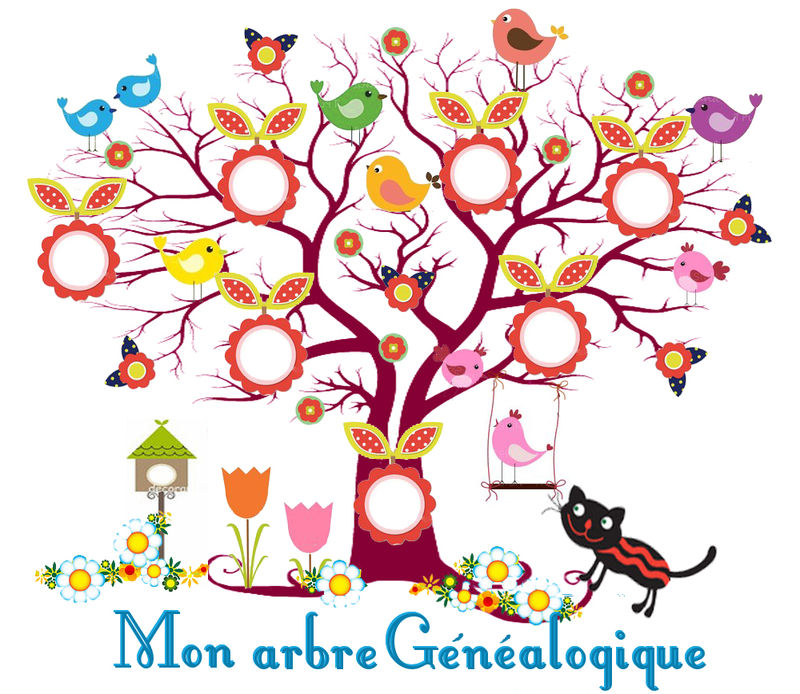 Ma famille
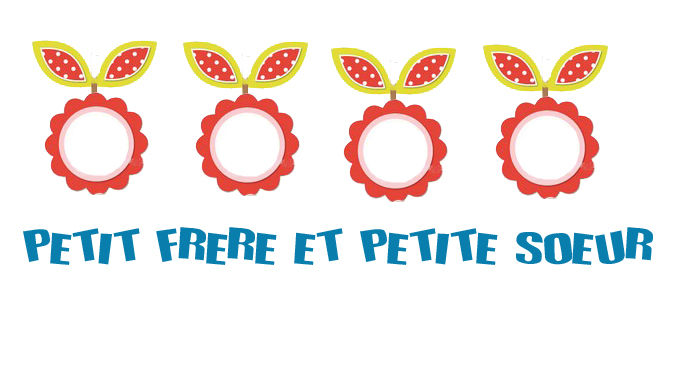 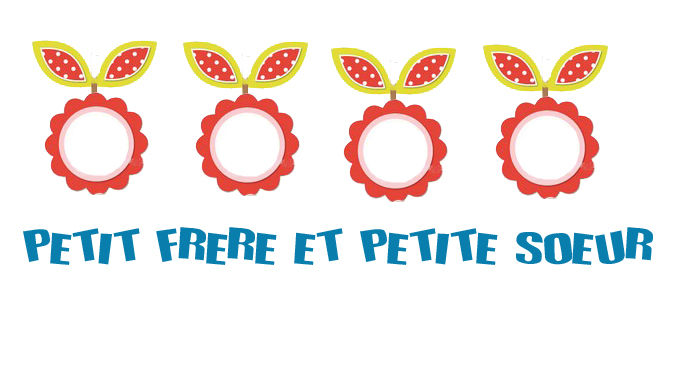 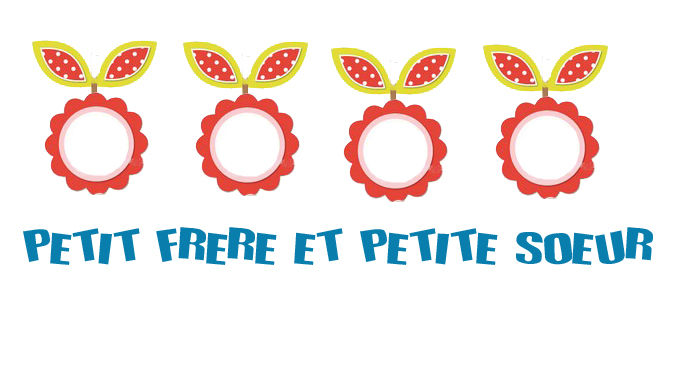 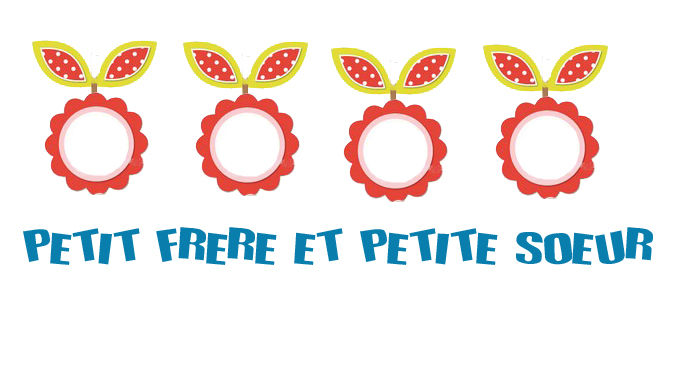 Variante: À la découverte d’une famille
Travailler avec la vidéo (Bande annonce du film)

https://youtu.be/tEgw97vpkDM?feature=shared